Who Was Henrietta Lacks?
Ethics in Scientific Research
Essential Question
Should scientists be allowed to use a person's tissues or cells for research without that person's consent?
Inside Out, Part 1
In the innermost circle on your handout, answer the following question: 
Should scientists be allowed to use a person's tissues or cells for research without that person's consent?
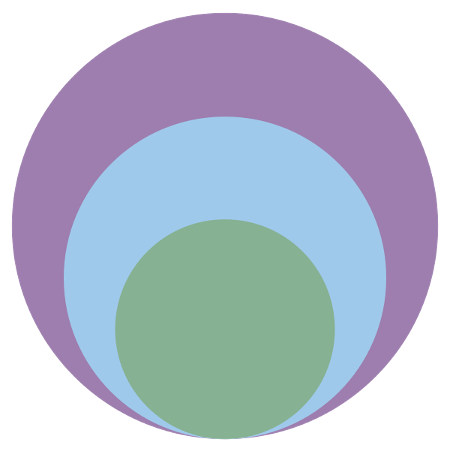 [Speaker Notes: Strategy: K20 Center. (n.d.). Inside Out. Strategies. https://learn.k20center.ou.edu/strategy/93]
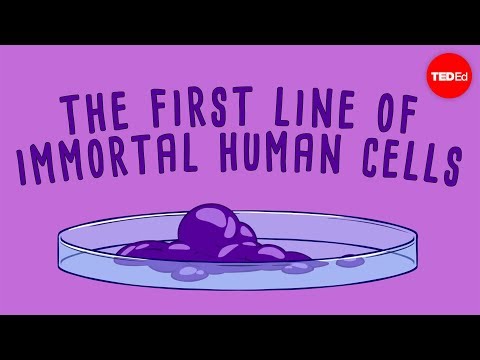 [Speaker Notes: Source: TED-Ed. (2016, February 8). The immortal cells of Henrietta Lacks - Robin Bulleri [Video]. YouTube. https://www.youtube.com/watch?v=22lGbAVWhro]
Lesson Objective
Use evidence to support and defend your position on the use of a person’s tissues or cells for research without that person’s consent.
Jigsaw: Reading
In your group of four, split up to read the following articles.  
There are four articles for you to choose from: 
Legal 
Familial 
Societal 
Medical
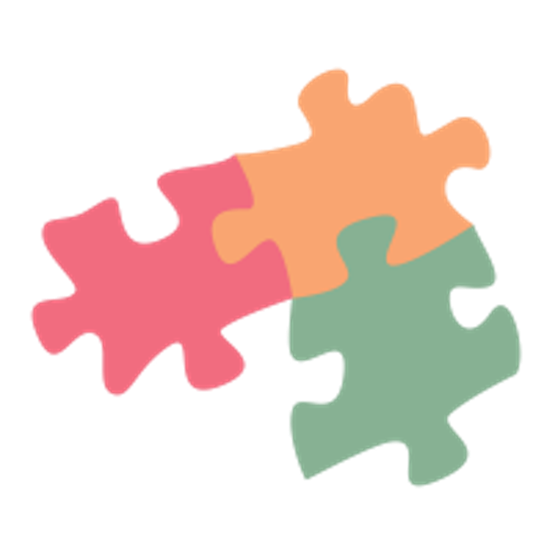 [Speaker Notes: Strategy: K20 Center. (n.d.). Jigsaw. Strategies. https://learn.k20center.ou.edu/strategy/179]
Why-lighting
As you read, you should: 
Highlight important information from the passage. 
Annotate in the margins to explain why you highlighted each piece of information—why is it important?
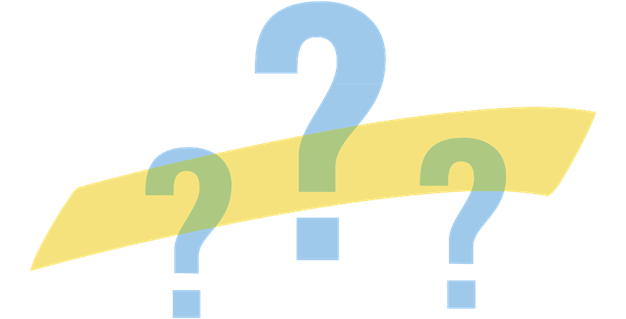 [Speaker Notes: Strategy: K20 Center. (n.d.). Why-lighting. Strategies. https://learn.k20center.ou.edu/strategy/128]
Inside Out, Part 2
In the middle circle of your handout, write at least three questions or things you wondered about while reading.
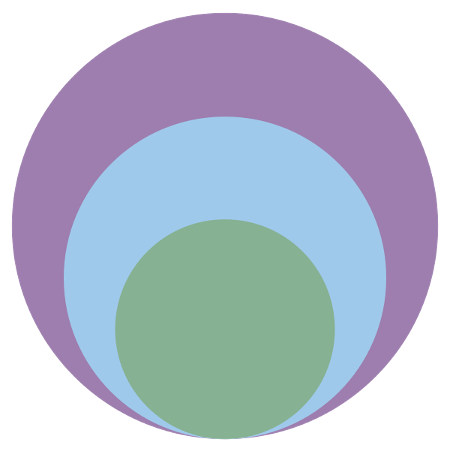 Jigsaw: Discussing
Connect with those who read the same article as you and discuss the following: 
Takeaways from the article 
Questions you still have 
Things you wondered about
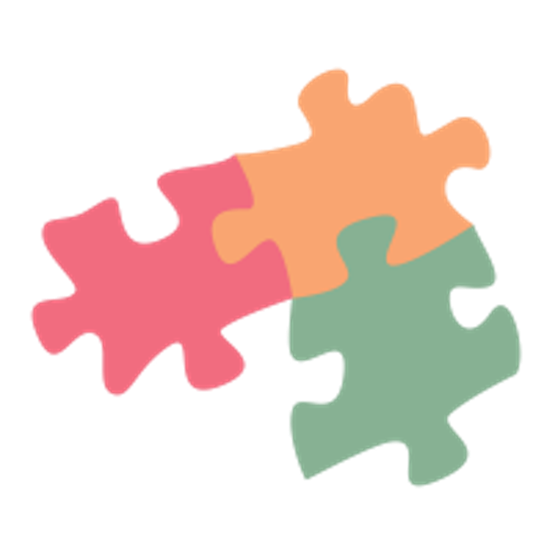 Jigsaw: Sharing Out
In your original group of four, each person should share the following: 
What you learned from your reading and discussion with peers
What you included in the middle circle of your Inside Out handout
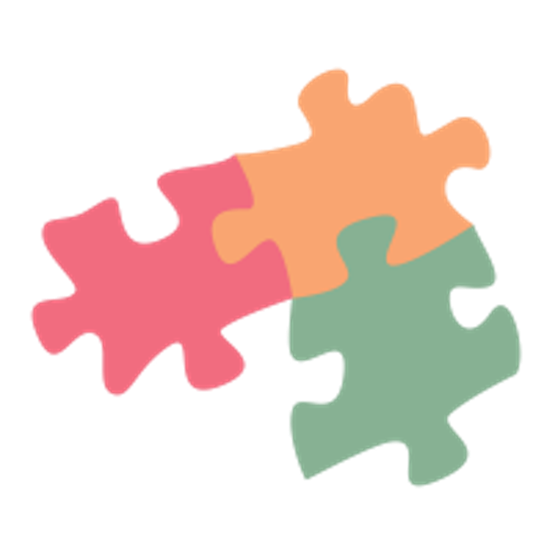 Inside Out, Part 3
In the outermost circle, answer the following question: 
What was the most important information you learned from each of your group members? 
What you write should come from the articles you DID NOT read.
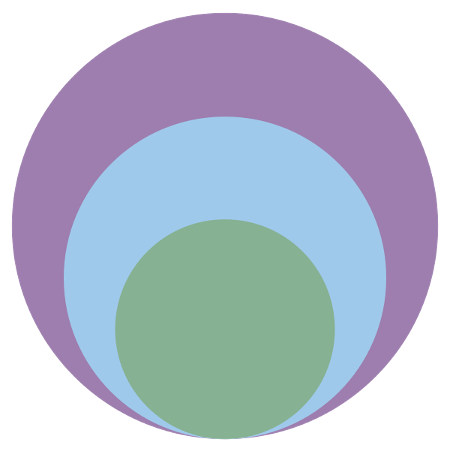 Socratic Seminar: Question
With your small group, choose the most important question that you still want to discuss.
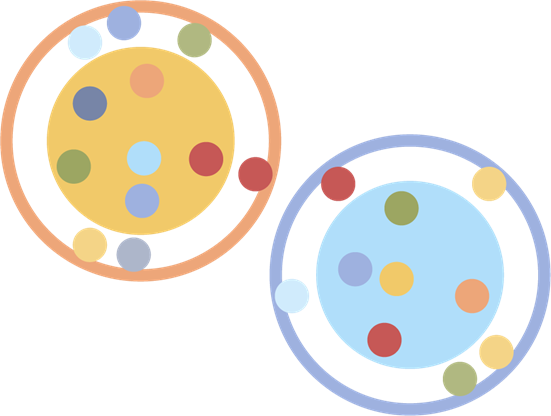 [Speaker Notes: Strategy: K20 Center. (n.d.). Socratic Seminar. Strategies. https://learn.k20center.ou.edu/strategy/781]
Socratic Seminar: Discussion
Divide into two groups to form an inner circle and an outer circle. 
Inner circle: Have a group discussion to answer each question. 
Outer circle: Quietly write your observations of the discussion.
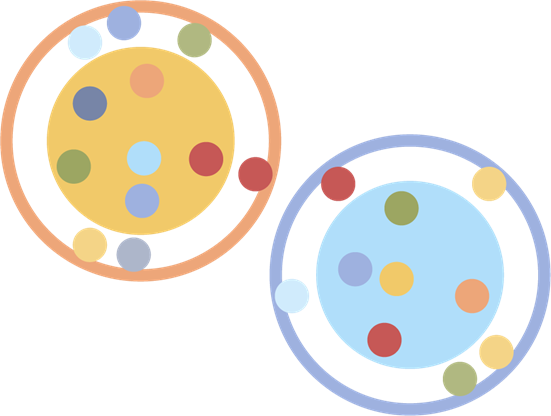 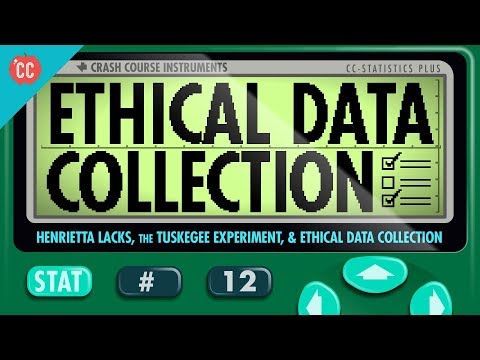 [Speaker Notes: Source: CrashCourse. (2018, April 18). Henrietta Lacks, the Tuskegee Experiment, and Ethical Data Collection: Crash Course Statistics #12 [Video]. YouTube.  https://www.youtube.com/watch?v=CzNANZnoiRs]
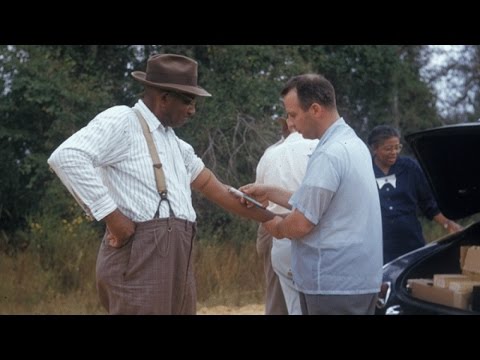 [Speaker Notes: This video is optional. 

Source: Newsy. (2016, August 25). The unknowns about the Tuskegee syphilis study [Video]. YouTube. https://www.youtube.com/watch?v=J3tQ93fQf8U]
Inverted Pyramid in Pairs
With your partner, discuss: 
The implications of the Tuskegee study and the harm it has done to Black Americans 
Your feelings about scientific research on human subjects
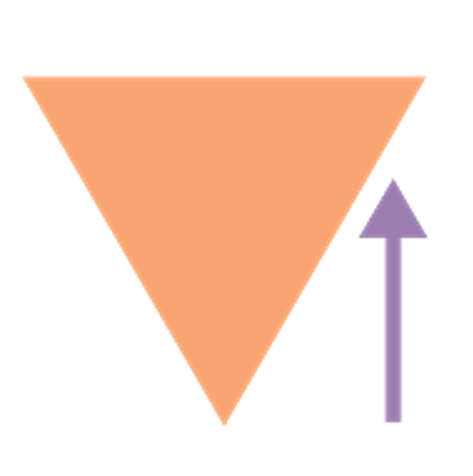 [Speaker Notes: Strategy: K20 Center. (n.d.). Inverted Pyramid. Strategies. https://learn.k20center.ou.edu/strategy/173]
Inverted Pyramid in Small Groups
With your partner, join another student pair to form a small group and discuss: 
The implications of the Tuskegee study and the harm it has done to Black Americans 
Your feelings about scientific research on human subjects
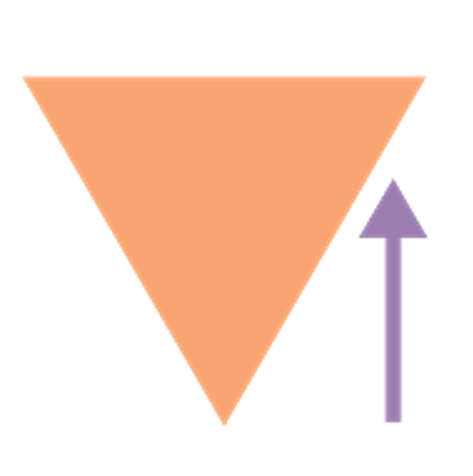 Inverted Pyramid as a Class
Did your perspective change after watching the video(s) and discussing with your peers? If so, how and why?
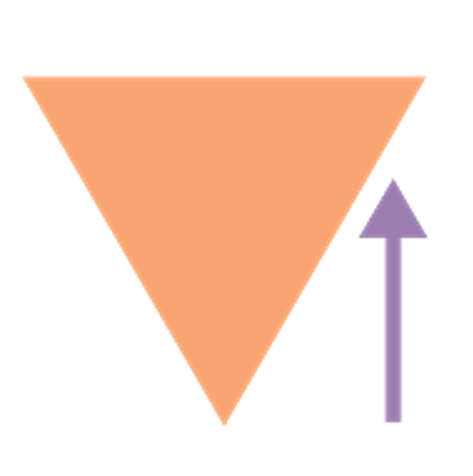 I Used to Think... but Now I Know
Write a personal reflection based on the essential question: 
Should scientists be allowed to use a person's tissues or cells for research without that person's consent? 
Use your original thoughts from the innermost circle of your Inside Out handout to get you started on your reflection.
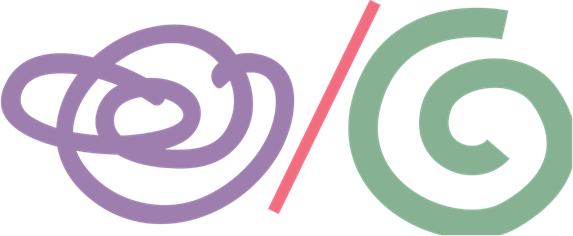 [Speaker Notes: Strategy: K20 Center. (n.d.). I Used to Think… but Now I Know. Strategies. https://learn.k20center.ou.edu/strategy/137]